2017 Annual Data Report
Volume 1: Chronic Kidney Disease
Chapter 4:Cardiovascular Disease in Patients with CKD
vol 1 Figure 4.1 Prevalence of common cardiovascular diseases in patients with or without CKD, 2016
Data Source: Special analyses, Medicare 5% sample. Abbreviations: AF, atrial fibrillation; AMI, acute myocardial infarction; CAD, coronary artery disease; CKD, chronic kidney disease; CVA/TIA, cerebrovascular accident/transient ischemic attack; CVD, cardiovascular disease; HF, heart failure; PAD, peripheral arterial disease; SCA/VA, sudden cardiac arrest and ventricular arrhythmias; VHD, valvular heart disease; VTE/PE, venous thromboembolism and pulmonary embolism
2018 Annual Data Report
Volume 1 CKD, Chapter 4
2
vol 1 Table 4.1 Prevalence of (a) cardiovascular comorbidities & (b) annual incidence of cardiovascular procedures, by CKD status, age, race, & sex, 2016
Data Source: Special analyses, Medicare 5% sample. Patients aged 66 and older, alive, without end-stage renal disease, and residing in the United States on 12/31/2016 with fee-for-service coverage for the entire calendar year. Abbreviations: AF, atrial fibrillation; AMI, acute myocardial infarction; Blk/Af Am, Black African American; CABG, coronary artery bypass grafting; CAD, coronary artery disease; CAS/CEA, carotid artery stenting and carotid endarterectomy; CKD, chronic kidney disease; CVA/TIA, cerebrovascular accident/transient ischemic attack; CVD, cardiovascular disease; HF, heart failure; ICD/CRT-D, implantable cardioverter defibrillators/cardiac resynchronization therapy with defibrillator devices; PAD, peripheral arterial disease; PCI, percutaneous coronary interventions; SCA/VA, sudden cardiac arrest and ventricular arrhythmias; VHD, valvular heart disease; VTE/PE, venous thromboembolism and pulmonary embolism. (a) The denominators for overall prevalence of all cardiovascular comorbidities were Medicare enrollees aged 66+ by CKD status. (b) The denominators for overall prevalence of PCI and CABG were Medicare enrollees aged 66+ with CAD by CKD status. The denominators for overall prevalence of ICD/CRT-D were Medicare enrollees aged 66+ with HF by CKD status. The denominators for overall prevalence of CAS/CEA were Medicare enrollees aged 66+ with CAD, CVA/TIA, or PAD by CKD status
2018 Annual Data Report
Volume 1 CKD, Chapter 4
3
vol 1 Table 4.1 Prevalence of (a) cardiovascular comorbidities & (b) annual incidence of cardiovascular procedures, by CKD status, age, race, & sex, 2016 (continued)
Data Source: Special analyses, Medicare 5% sample. Patients aged 66 and older, alive, without end-stage renal disease, and residing in the United States on 12/31/2016 with fee-for-service coverage for the entire calendar year. Abbreviations: AF, atrial fibrillation; AMI, acute myocardial infarction; Blk/Af Am, Black African American; CABG, coronary artery bypass grafting; CAD, coronary artery disease; CAS/CEA, carotid artery stenting and carotid endarterectomy; CKD, chronic kidney disease; CVA/TIA, cerebrovascular accident/transient ischemic attack; CVD, cardiovascular disease; HF, heart failure; ICD/CRT-D, implantable cardioverter defibrillators/cardiac resynchronization therapy with defibrillator devices; PAD, peripheral arterial disease; PCI, percutaneous coronary interventions; SCA/VA, sudden cardiac arrest and ventricular arrhythmias; VHD, valvular heart disease; VTE/PE, venous thromboembolism and pulmonary embolism. (a) The denominators for overall prevalence of all cardiovascular comorbidities were Medicare enrollees aged 66+ by CKD status. (b) The denominators for overall prevalence of PCI and CABG were Medicare enrollees aged 66+ with CAD by CKD status. The denominators for overall prevalence of ICD/CRT-D were Medicare enrollees aged 66+ with HF by CKD status. The denominators for overall prevalence of CAS/CEA were Medicare enrollees aged 66+ with CAD, CVA/TIA, or PAD by CKD status.
2018 Annual Data Report
Volume 1 CKD, Chapter 4
4
Table A. ICD-9-CM and ICD-10-CM codes for Chronic Kidney Disease (CKD) stages
a For analyses in this chapter, CKD stage estimates require at least one occurrence of a stage-specific code, and the last available CKD stage in a given year is used. b In USRDS analyses, patients with ICD-9-CM code 585.6 or ICD-10-CM code N18.6 & with no ESRD 2728 form or other indication of end-stage renal disease (ESRD) are considered to have code 585.5 or N18.5
2018 Annual Data Report
Volume 1 CKD, Chapter 4
5
vol 1 Figure 4.2 Probability of survival of patients with a prevalent cardiovascular disease, by CKD status, adjusted for age and sex, 2015-2016(a) Coronary artery disease (CAD)
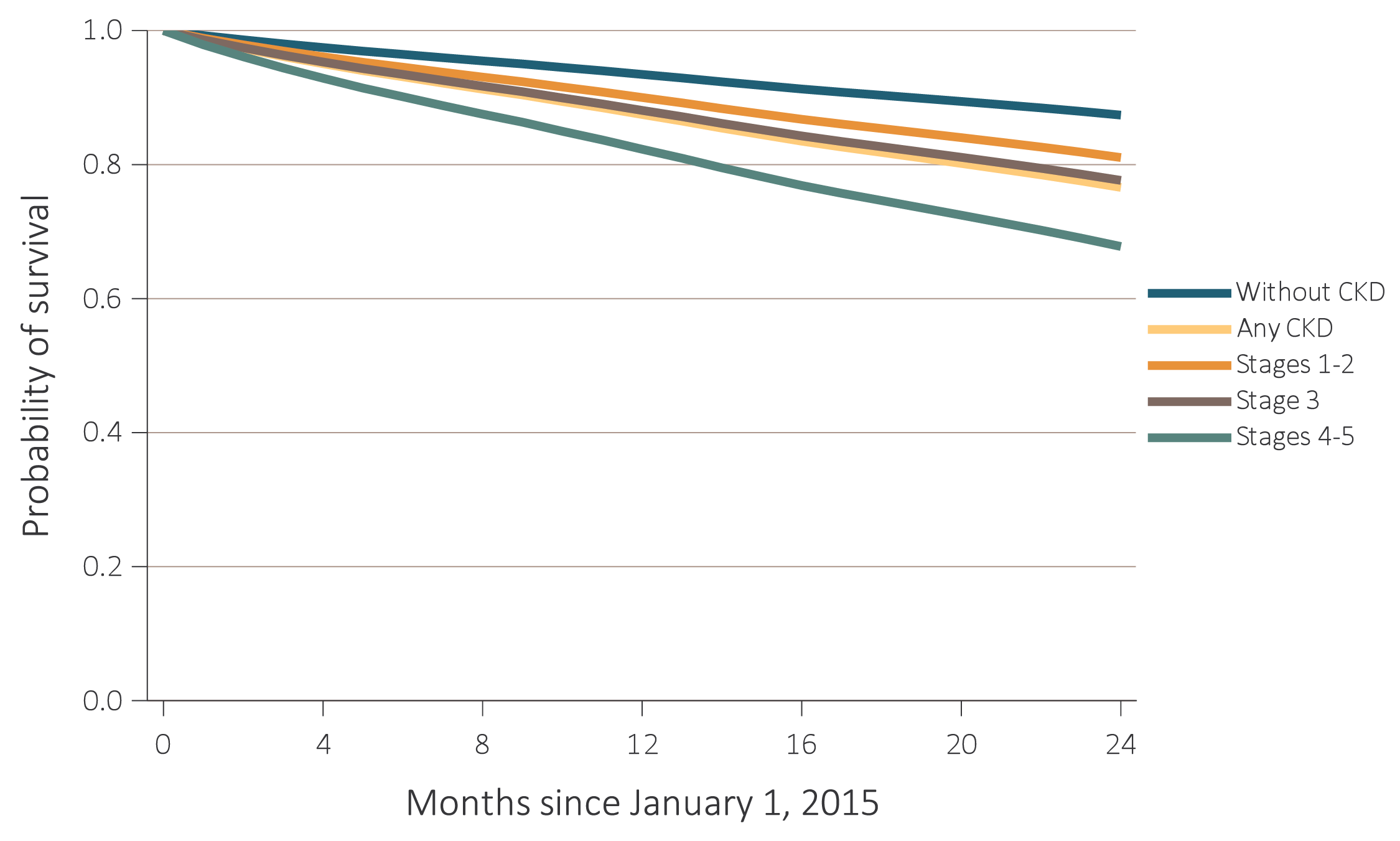 Data Source: Special analyses, Medicare 5% sample. Patients aged 66 and older, alive, without end-stage renal disease, and residing in the United States on 12/31/2014, with fee-for-service coverage for the entire calendar year. Abbreviation: CKD, chronic kidney disease.
2018 Annual Data Report
Volume 1 CKD, Chapter 4
6
vol 1 Figure 4.2 Probability of survival of patients with a prevalent cardiovascular disease, by CKD status, adjusted for age and sex, 2015-2016(b) Acute myocardial infarction (AMI)
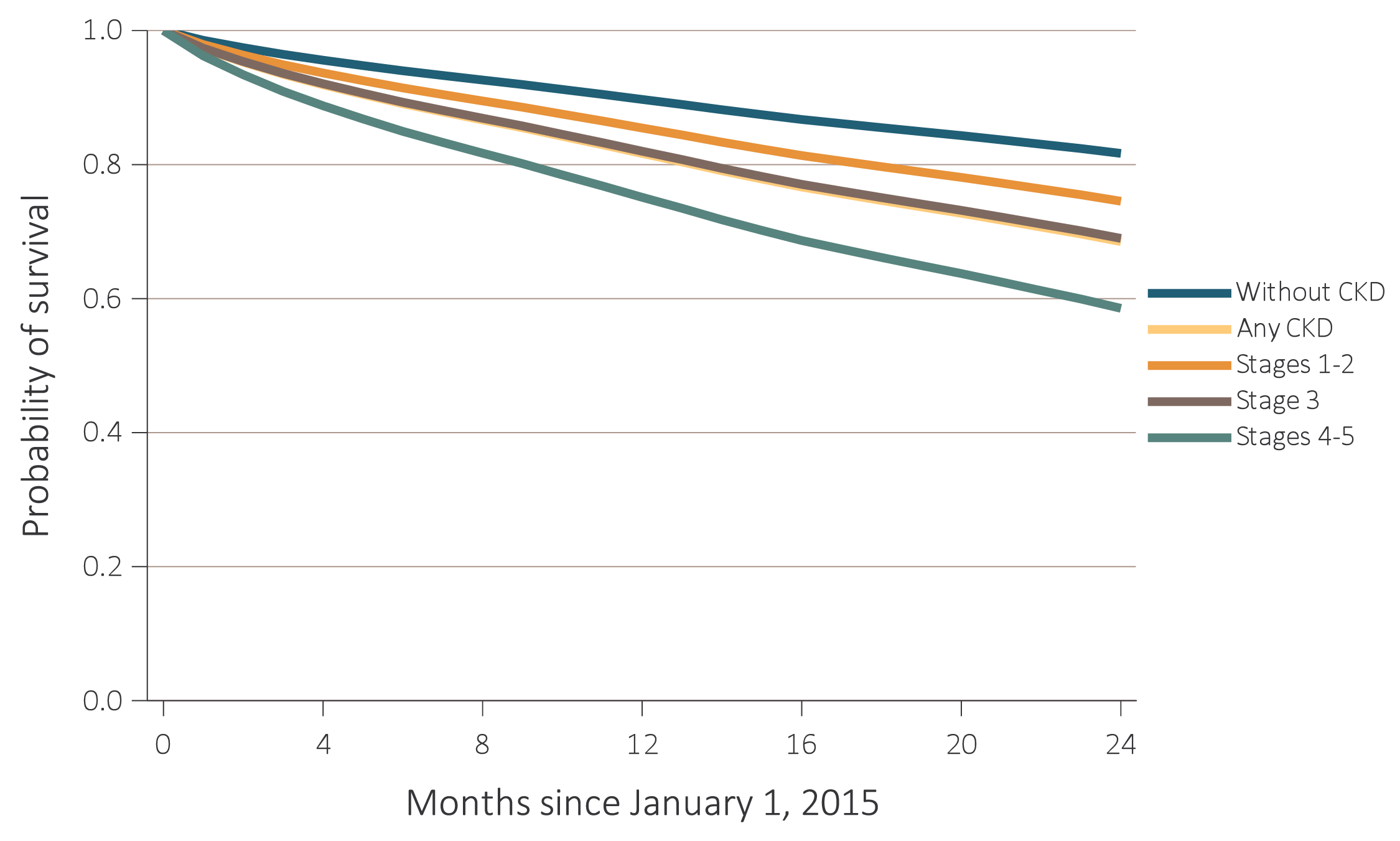 Data Source: Special analyses, Medicare 5% sample. Patients aged 66 and older, alive, without end-stage renal disease, and residing in the United States on 12/31/2014, with fee-for-service coverage for the entire calendar year. Abbreviation: CKD, chronic kidney disease.
2018 Annual Data Report
Volume 1 CKD, Chapter 4
7
vol 1 Figure 4.2 Probability of survival of patients with a prevalent cardiovascular disease, by CKD status, adjusted for age and sex, 2015-2016(c) Heart failure (HF)
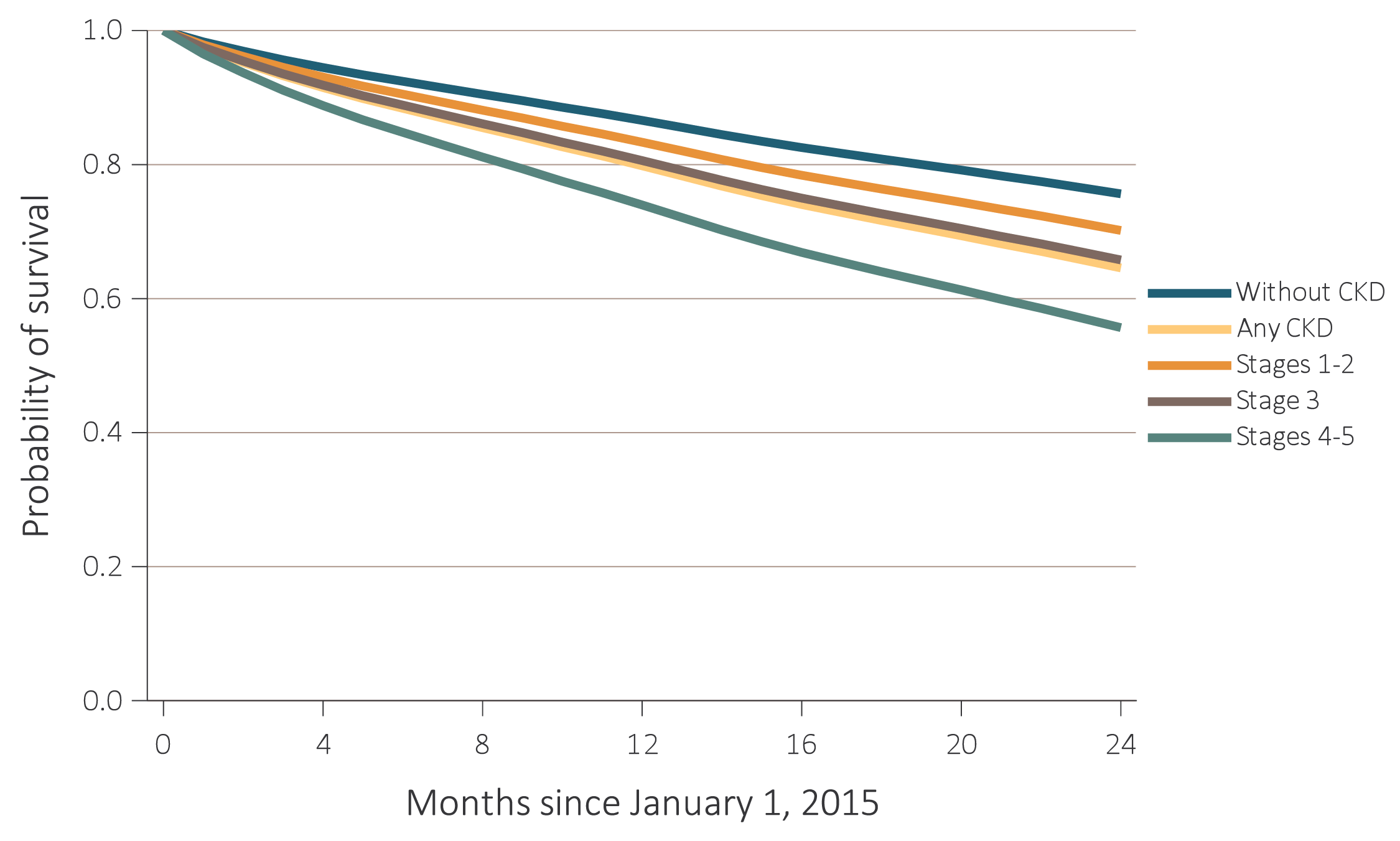 Data Source: Special analyses, Medicare 5% sample. Patients aged 66 and older, alive, without end-stage renal disease, and residing in the United States on 12/31/2014, with fee-for-service coverage for the entire calendar year. Abbreviation: CKD, chronic kidney disease.
2018 Annual Data Report
Volume 1 CKD, Chapter 4
8
vol 1 Figure 4.2 Probability of survival of patients with a prevalent cardiovascular disease, by CKD status, adjusted for age and sex, 2015-2016 (d) Valvular heart disease (VHD)
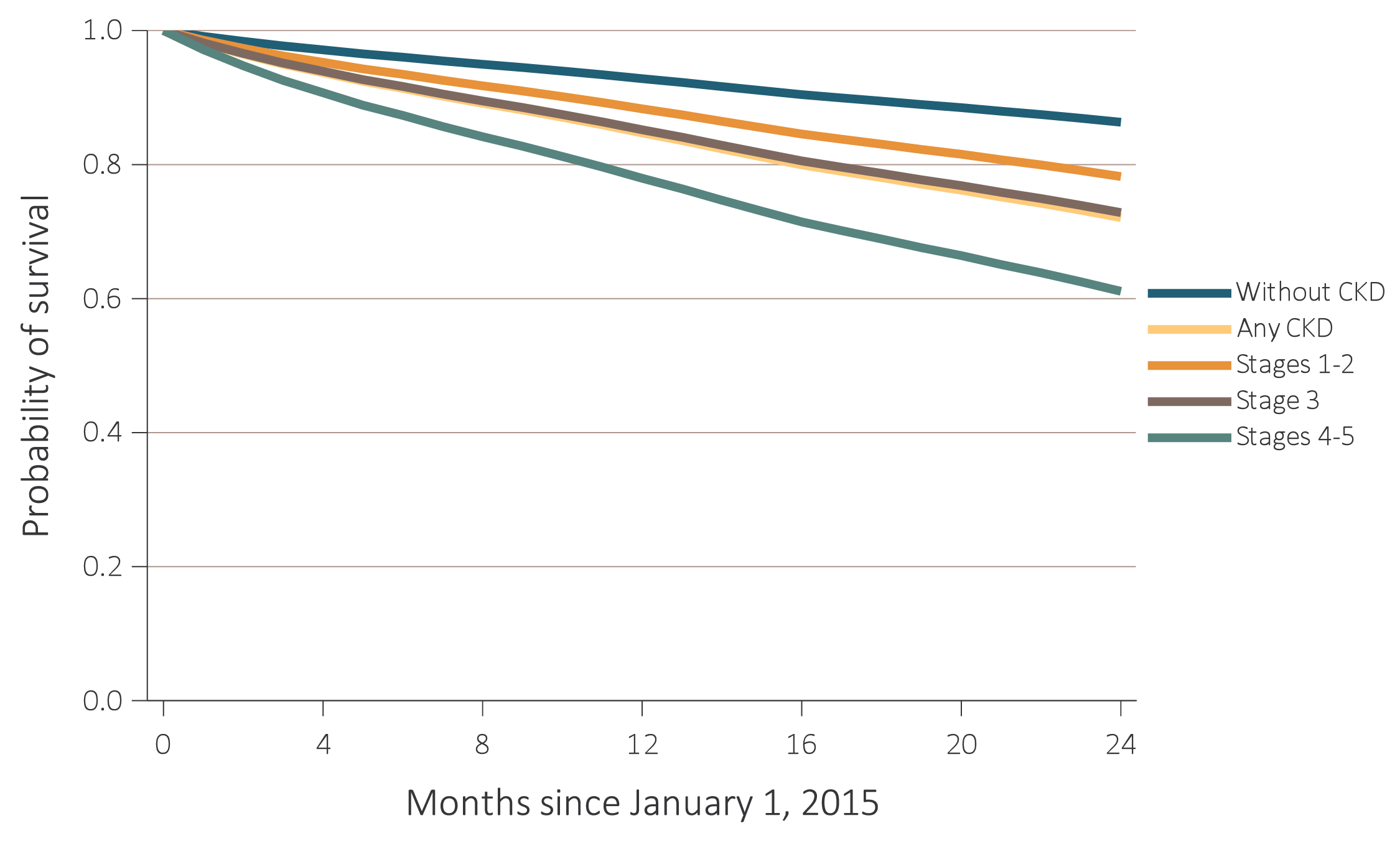 Data Source: Special analyses, Medicare 5% sample. Patients aged 66 and older, alive, without end-stage renal disease, and residing in the United States on 12/31/2014, with fee-for-service coverage for the entire calendar year. Abbreviation: CKD, chronic kidney disease.
2018 Annual Data Report
Volume 1 CKD, Chapter 4
9
vol 1 Figure 4.2 Probability of survival of patients with a prevalent cardiovascular disease, by CKD status, adjusted for age and sex, 2015-2016(e) Cerebrovascular accident/transient ischemic attack (CVA/TIA)
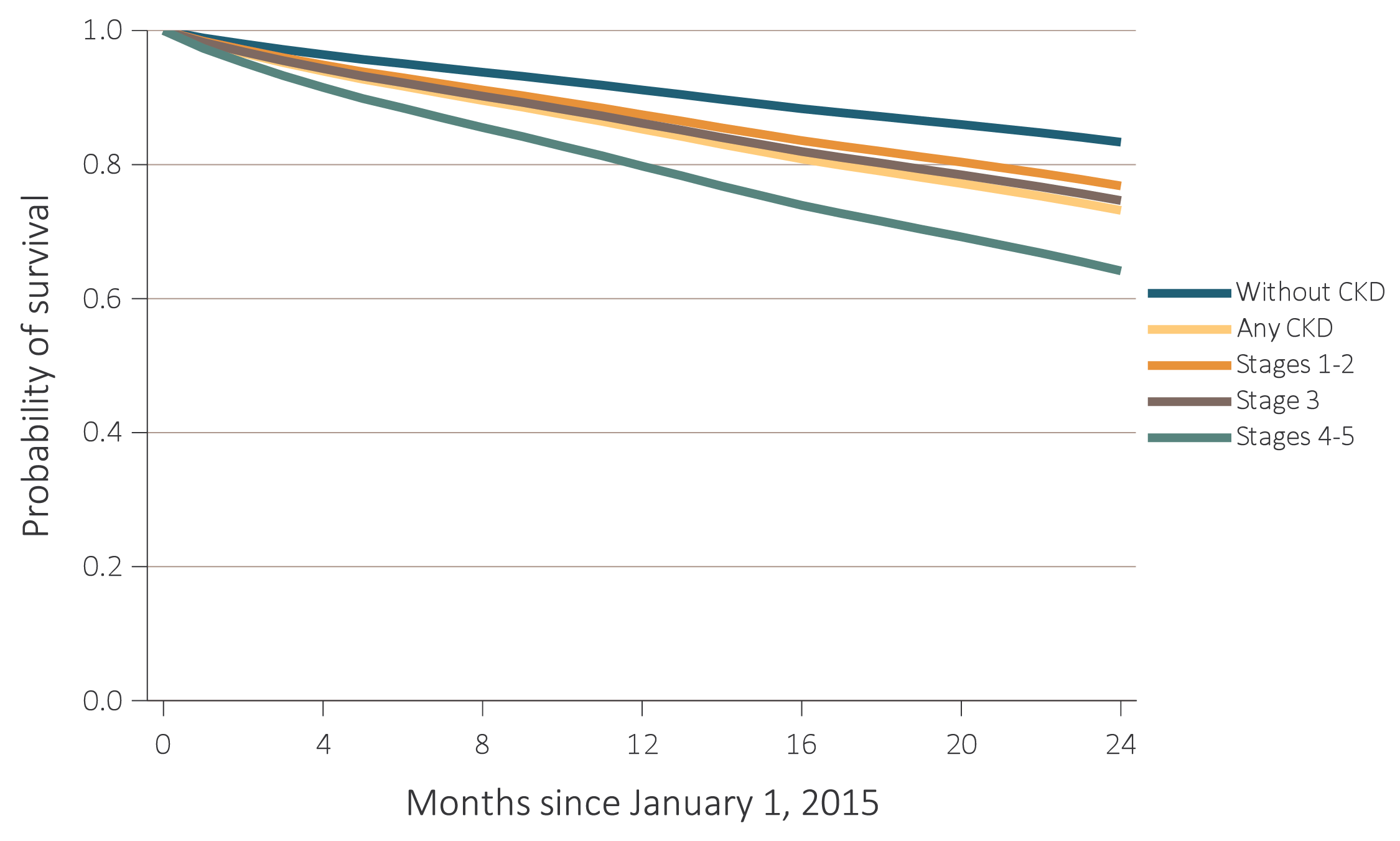 Data Source: Special analyses, Medicare 5% sample. Patients aged 66 and older, alive, without end-stage renal disease, and residing in the United States on 12/31/2014, with fee-for-service coverage for the entire calendar year. Abbreviation: CKD, chronic kidney disease.
2018 Annual Data Report
Volume 1 CKD, Chapter 4
10
vol 1 Figure 4.2 Probability of survival of patients with a prevalent cardiovascular disease, by CKD status, adjusted for age and sex, 2015-2016(f) Peripheral arterial disease (PAD)
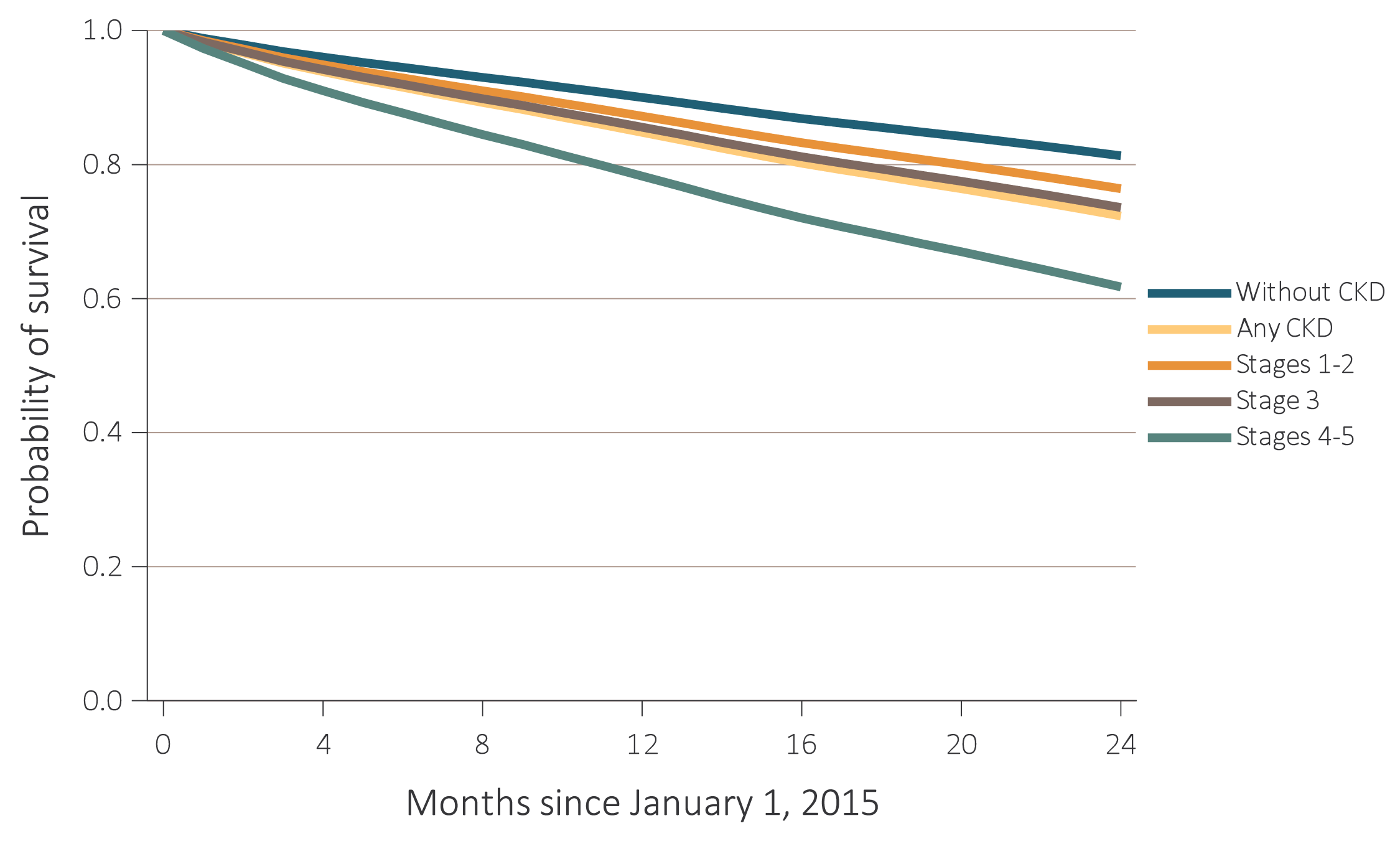 Data Source: Special analyses, Medicare 5% sample. Patients aged 66 and older, alive, without end-stage renal disease, and residing in the United States on 12/31/2014, with fee-for-service coverage for the entire calendar year. Abbreviation: CKD, chronic kidney disease.
2018 Annual Data Report
Volume 1 CKD, Chapter 4
11
vol 1 Figure 4.2 Probability of survival of patients with a prevalent cardiovascular disease, by CKD status, adjusted for age and sex, 2015-2016(g) Atrial fibrillation (AF)
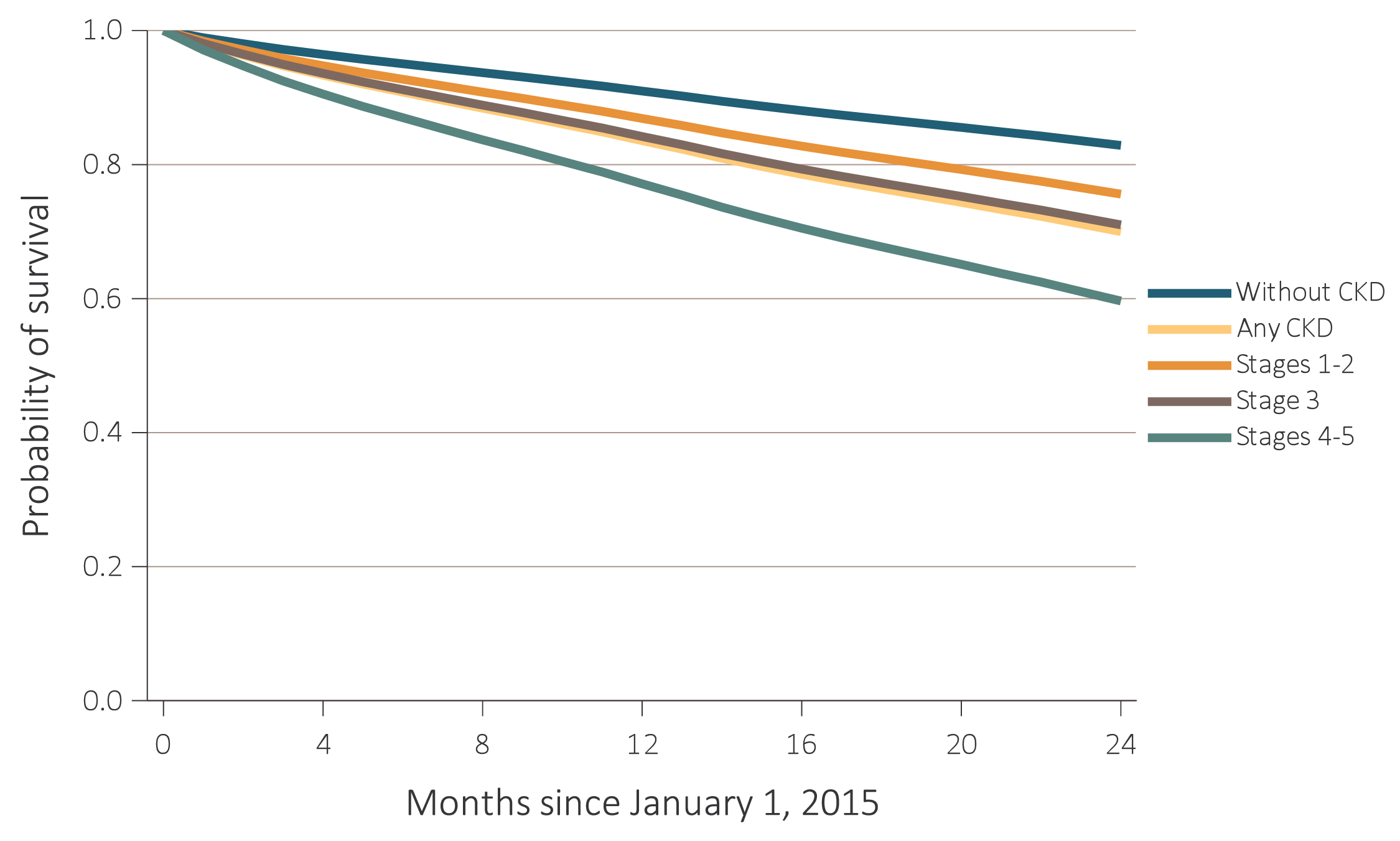 Data Source: Special analyses, Medicare 5% sample. Patients aged 66 and older, alive, without end-stage renal disease, and residing in the United States on 12/31/2014, with fee-for-service coverage for the entire calendar year. Abbreviation: CKD, chronic kidney disease.
2018 Annual Data Report
Volume 1 CKD, Chapter 4
12
vol 1 Figure 4.2 Probability of survival of patients with a prevalent cardiovascular disease, by CKD status, adjusted for age and sex, 2015-2016(h) Sudden cardiac arrest and ventricular arrhythmias (SCA/VA)
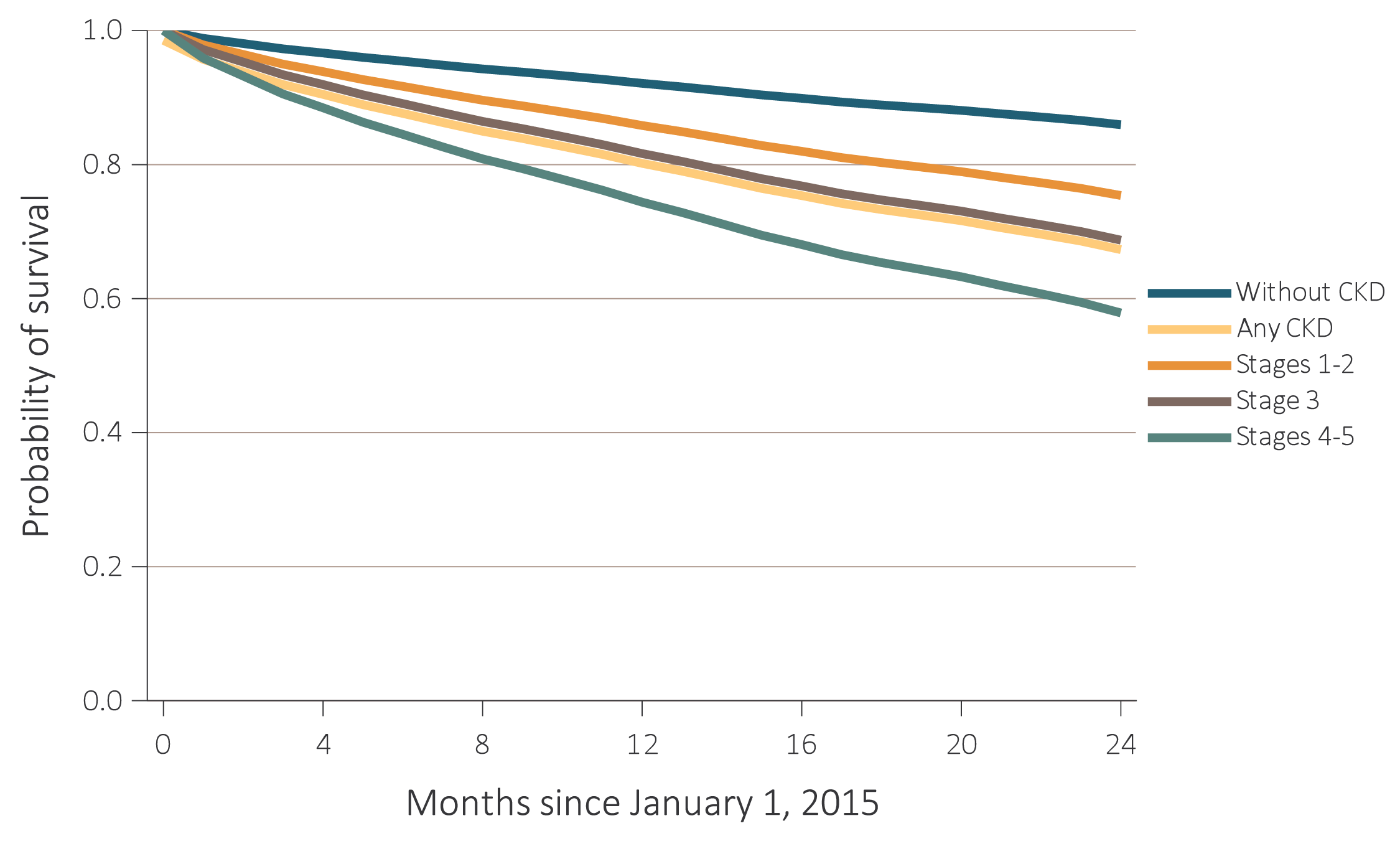 Data Source: Special analyses, Medicare 5% sample. Patients aged 66 and older, alive, without end-stage renal disease, and residing in the United States on 12/31/2014, with fee-for-service coverage for the entire calendar year. Abbreviation: CKD, chronic kidney disease.
2018 Annual Data Report
Volume 1 CKD, Chapter 4
13
vol 1 Figure 4.2 Probability of survival of patients with a prevalent cardiovascular disease, by CKD status, adjusted for age and sex, 2015-2016(i) Venous thromboembolism and pulmonary embolism (VTE/PE)
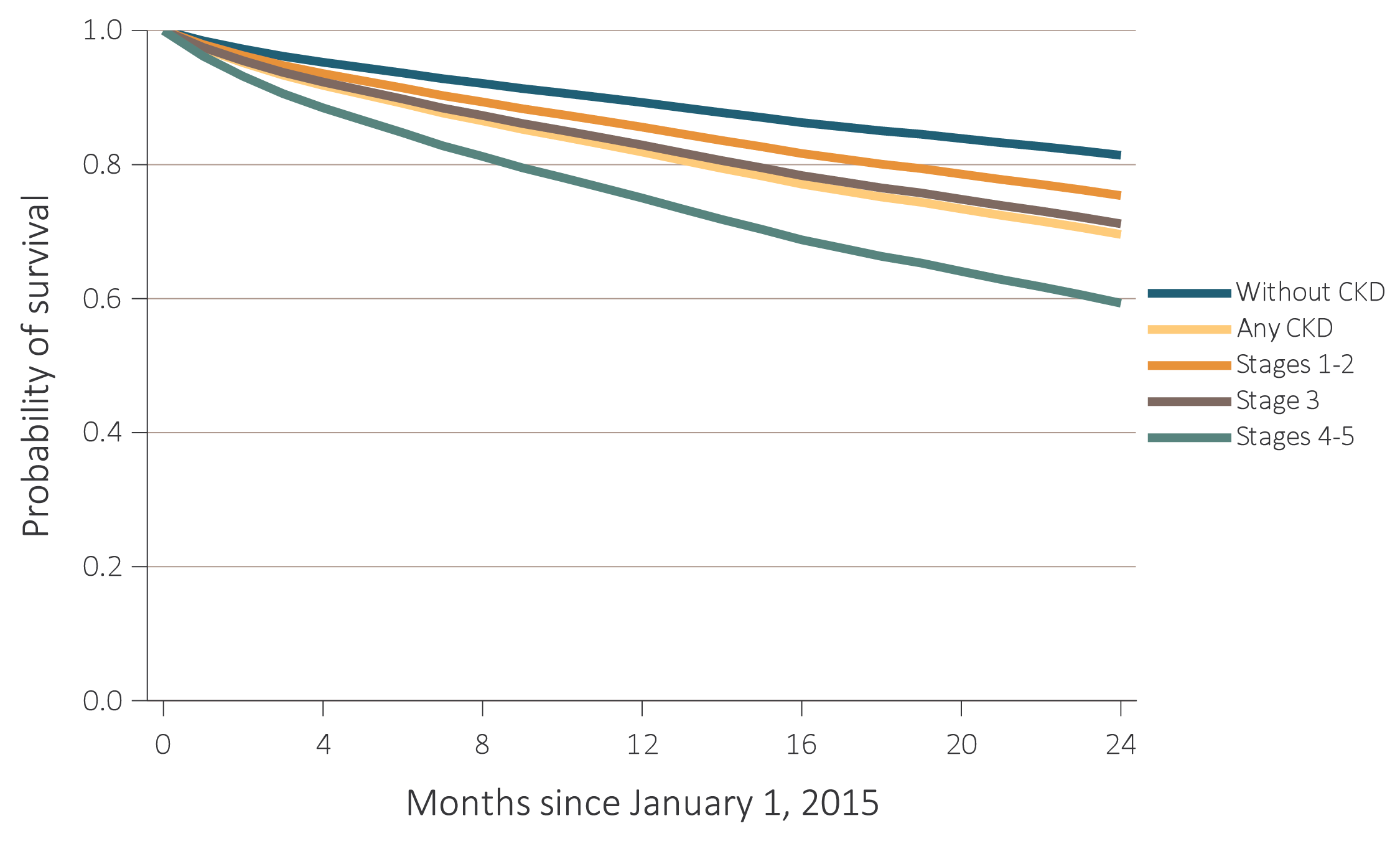 Data Source: Special analyses, Medicare 5% sample. Patients aged 66 and older, alive, without end-stage renal disease, and residing in the United States on 12/31/2014, with fee-for-service coverage for the entire calendar year. Abbreviation: CKD, chronic kidney disease.
2018 Annual Data Report
Volume 1 CKD, Chapter 4
14
vol 1 Table 4.2 Two-year survival of patients with a prevalent cardiovascular disease, by CKD status, adjusted for age and sex, 2015-2016
Data Source: Special analyses, Medicare 5% sample. Patients aged 66 and older, alive, without end-stage renal disease, and residing in the United States on 12/31/2014, with fee-for-service coverage for the entire calendar year. Abbreviations: AF, atrial fibrillation; AMI, acute myocardial infarction; CAD, coronary artery disease; CKD, chronic kidney disease; CVA/TIA, cerebrovascular accident/transient ischemic attack; HF, heart failure; PAD, peripheral arterial disease; SCA/VA, sudden cardiac arrest and ventricular arrhythmias; VHD, valvular heart disease; VTE/PE, venous thromboembolism and pulmonary embolism.
2018 Annual Data Report
Volume 1 CKD, Chapter 4
15
vol 1 Figure 4.3 Probability of survival of patients with a cardiovascular procedure, by CKD status, adjusted for age and sex, 2014-2016 (a) Percutaneous coronary interventions (PCI)
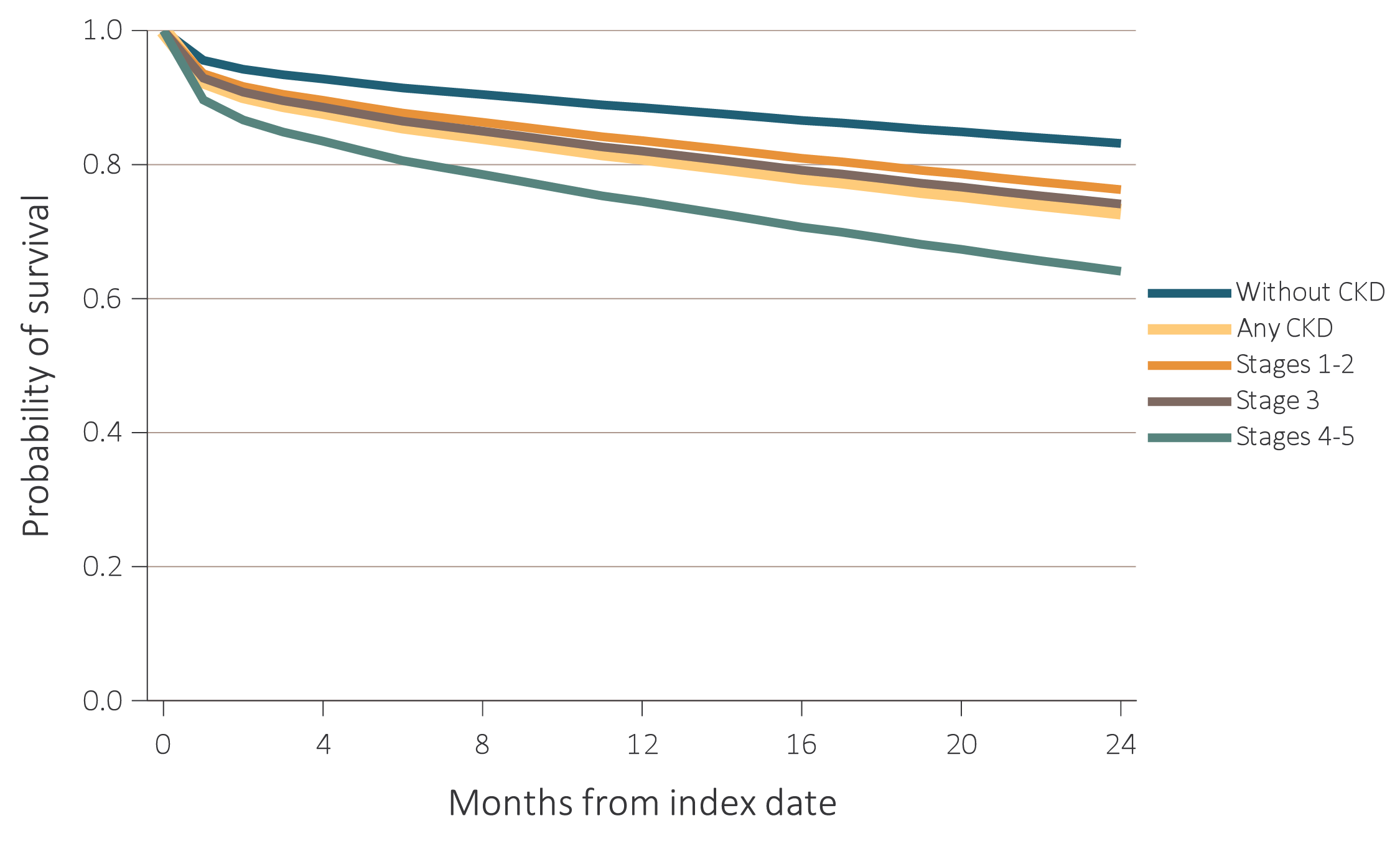 Data Source: Special analyses, Medicare 5% sample. Patients aged 66 and older, alive, without end-stage renal disease, and residing in the United States on the index date, which was the date of the first procedure claim, with fee-for-service coverage for the entire year prior to this date. Abbreviation: CKD, chronic kidney disease.
2018 Annual Data Report
Volume 1 CKD, Chapter 4
16
vol 1 Figure 4.3 Probability of survival of patients with a cardiovascular procedure, by CKD status, adjusted for age and sex, 2014-2016(b) Coronary artery bypass grafting (CABG)
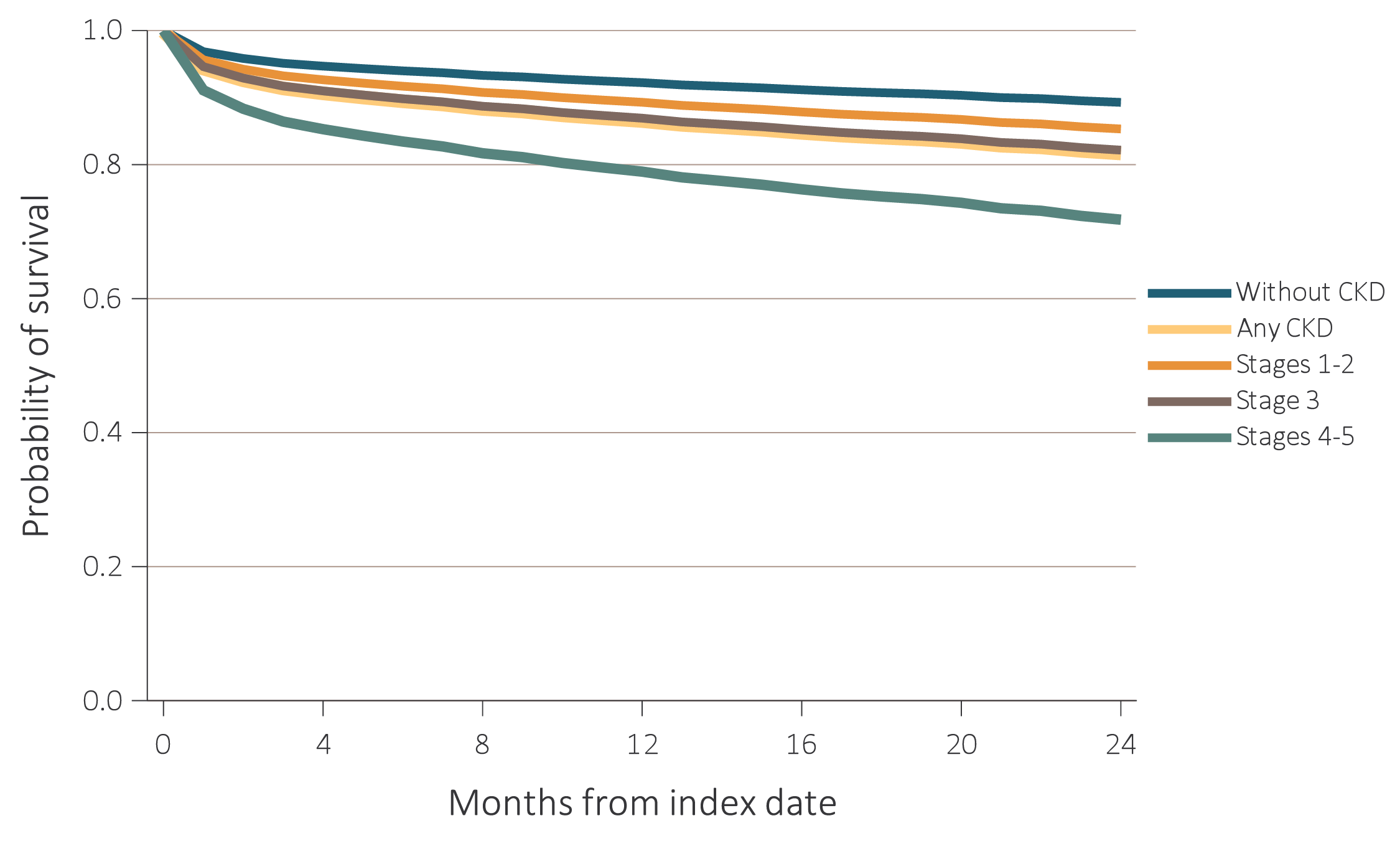 Data Source: Special analyses, Medicare 5% sample. Patients aged 66 and older, alive, without end-stage renal disease, and residing in the United States on the index date, which was the date of the first procedure claim, with fee-for-service coverage for the entire year prior to this date. Abbreviation: CKD, chronic kidney disease.
2018 Annual Data Report
Volume 1 CKD, Chapter 4
17
vol 1 Figure 4.3 Probability of survival of patients with a cardiovascular procedure, by CKD status, adjusted for age and sex, 2014-2016
(c) Implantable cardioverter defibrillators/cardiac resynchronization therapy with defibrillator devices (ICD/CRT-D)
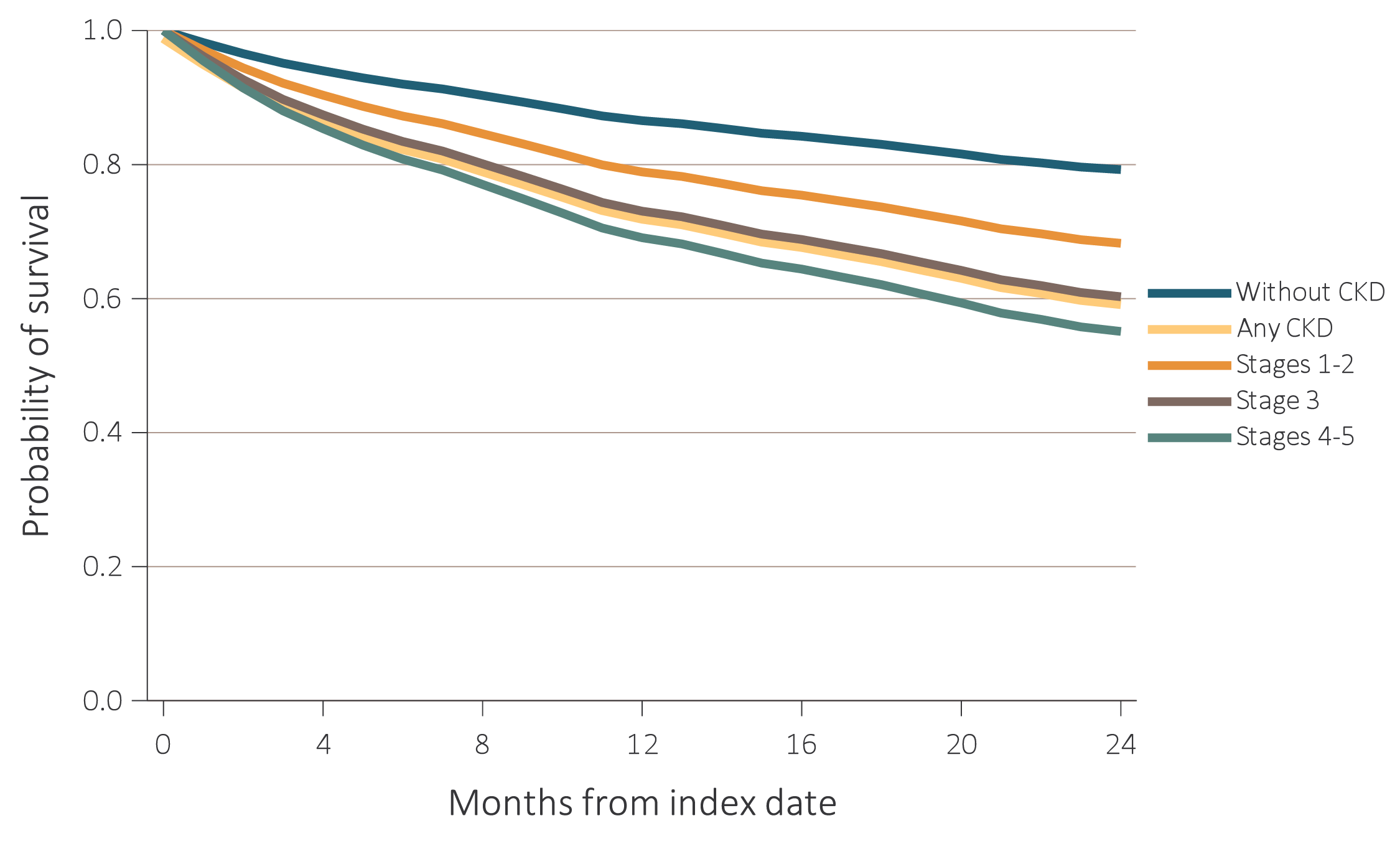 Data Source: Special analyses, Medicare 5% sample. Patients aged 66 and older, alive, without end-stage renal disease, and residing in the United States on the index date, which was the date of the first procedure claim, with fee-for-service coverage for the entire year prior to this date. Abbreviation: CKD, chronic kidney disease.
2018 Annual Data Report
Volume 1 CKD, Chapter 4
18
vol 1 Figure 4.3 Probability of survival of patients with a cardiovascular procedure, by CKD status, adjusted for age and sex, 2014-2016(d) Carotid artery stenting and carotid endarterectomy (CAS/CEA)
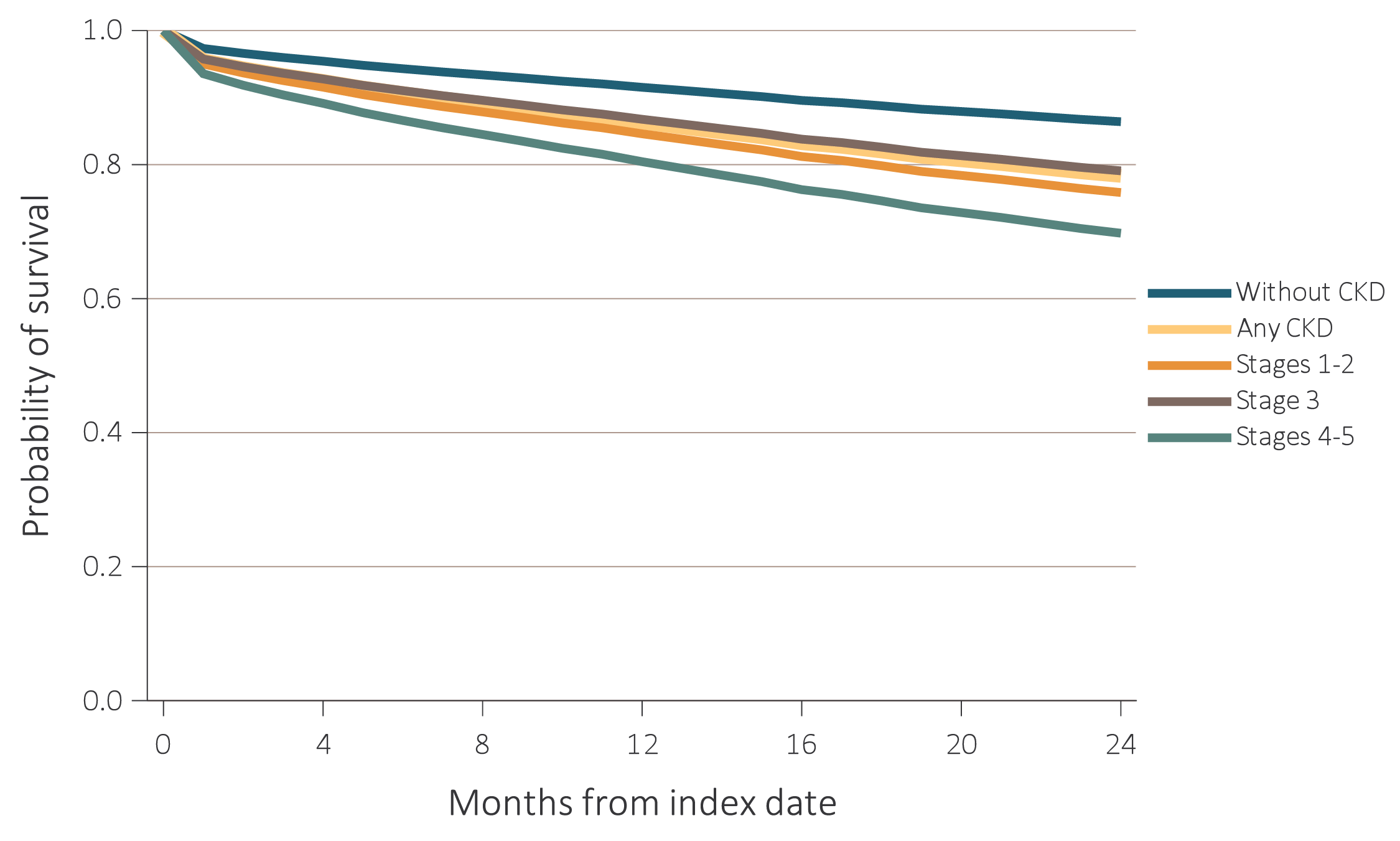 Data Source: Special analyses, Medicare 5% sample. Patients aged 66 and older, alive, without end-stage renal disease, and residing in the United States on the index date, which was the date of the first procedure claim, with fee-for-service coverage for the entire year prior to this date. Abbreviation: CKD, chronic kidney disease.
2018 Annual Data Report
Volume 1 CKD, Chapter 4
19
vol 1 Table 4.3 Two-year survival of patients with a cardiovascular procedure, by CKD status, adjusted for age and sex, 2014-2016
Data Source: Special analyses, Medicare 5% sample. Patients aged 66 and older, alive, without end-stage renal disease, and residing in the United States on the index date, which was the date of the first procedure claim, with fee-for-service coverage for the entire year prior to this date. Abbreviations: CABG, coronary artery bypass grafting; CAS/CEA, carotid artery stenting and carotid endarterectomy; CKD, chronic kidney disease; ICD/CRT-D, implantable cardioverter defibrillators/cardiac resynchronization therapy with defibrillator devices; PCI, percutaneous coronary interventions.
2018 Annual Data Report
Volume 1 CKD, Chapter 4
20
vol 1 Table 4.4 Cardiovascular pharmacological treatments by (a) comorbidities and (b) procedures, by CKD status, 2016
Data Source: Special analyses, Medicare 5% sample. Patients aged 66 and older, alive, without end-stage renal disease, and residing in the United States on 12/31/2016 with fee-for-service and Part D coverage for the entire calendar year. Abbreviations: ACEs/ARBs, Angiotensin converting enzyme inhibitors and angiotensin receptor blockers; AF, atrial fibrillation; AMI, acute myocardial infarction; CAD, coronary artery disease; CABG, coronary artery bypass grafting; CAS/CEA, carotid artery stenting and carotid endarterectomy; CKD, chronic kidney disease; CVA/TIA, cerebrovascular accident/transient ischemic attack; CVD, cardiovascular disease; HF, heart failure; ICD/CRT-D, implantable cardioverter defibrillators/cardiac resynchronization therapy with defibrillator devices; PAD, peripheral arterial disease; PCI, percutaneous coronary interventions; SCA/VA, sudden cardiac arrest and ventricular arrhythmias; VHD, valvular heart disease; VTE/PE, venous thromboembolism and pulmonary embolism.
2018 Annual Data Report
Volume 1 CKD, Chapter 4
21
vol 1 Table 4.4 Cardiovascular pharmacological treatments by (a) comorbidities and (b) procedures, by CKD status, 2016 (continued)
Data Source: Special analyses, Medicare 5% sample. Patients aged 66 and older, alive, without end-stage renal disease, and residing in the United States on 12/31/2016 with fee-for-service and Part D coverage for the entire calendar year. Abbreviations: ACEs/ARBs, Angiotensin converting enzyme inhibitors and angiotensin receptor blockers; AF, atrial fibrillation; AMI, acute myocardial infarction; CAD, coronary artery disease; CABG, coronary artery bypass grafting; CAS/CEA, carotid artery stenting and carotid endarterectomy; CKD, chronic kidney disease; CVA/TIA, cerebrovascular accident/transient ischemic attack; CVD, cardiovascular disease; HF, heart failure; ICD/CRT-D, implantable cardioverter defibrillators/cardiac resynchronization therapy with defibrillator devices; PAD, peripheral arterial disease; PCI, percutaneous coronary interventions; SCA/VA, sudden cardiac arrest and ventricular arrhythmias; VHD, valvular heart disease; VTE/PE, venous thromboembolism and pulmonary embolism.
2018 Annual Data Report
Volume 1 CKD, Chapter 4
22
vol 1 Figure 4.4 Heart failure in patients with or without CKD, 2016
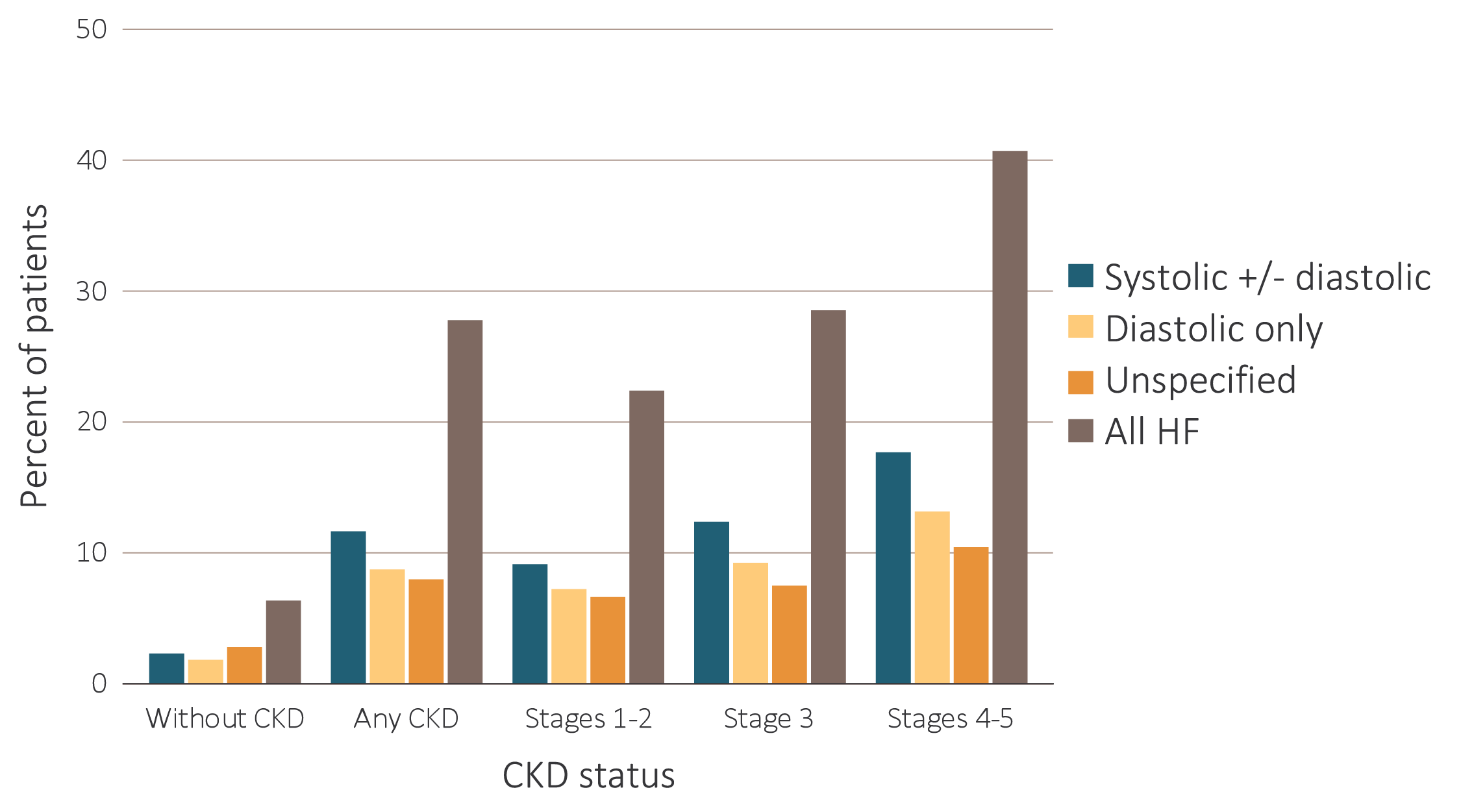 Data Source: Special analyses, Medicare 5% sample. Patients aged 66 and older, alive, without end-stage renal disease, and residing in the United States on 12/31/2016 with fee-for-service coverage for the entire calendar year. Abbreviation: CKD, chronic kidney disease.
2018 Annual Data Report
Volume 1 CKD, Chapter 4
23
vol 1 Figure 4.5 Adjusted survival of patients by CKD and heart failure status, 2015-2016
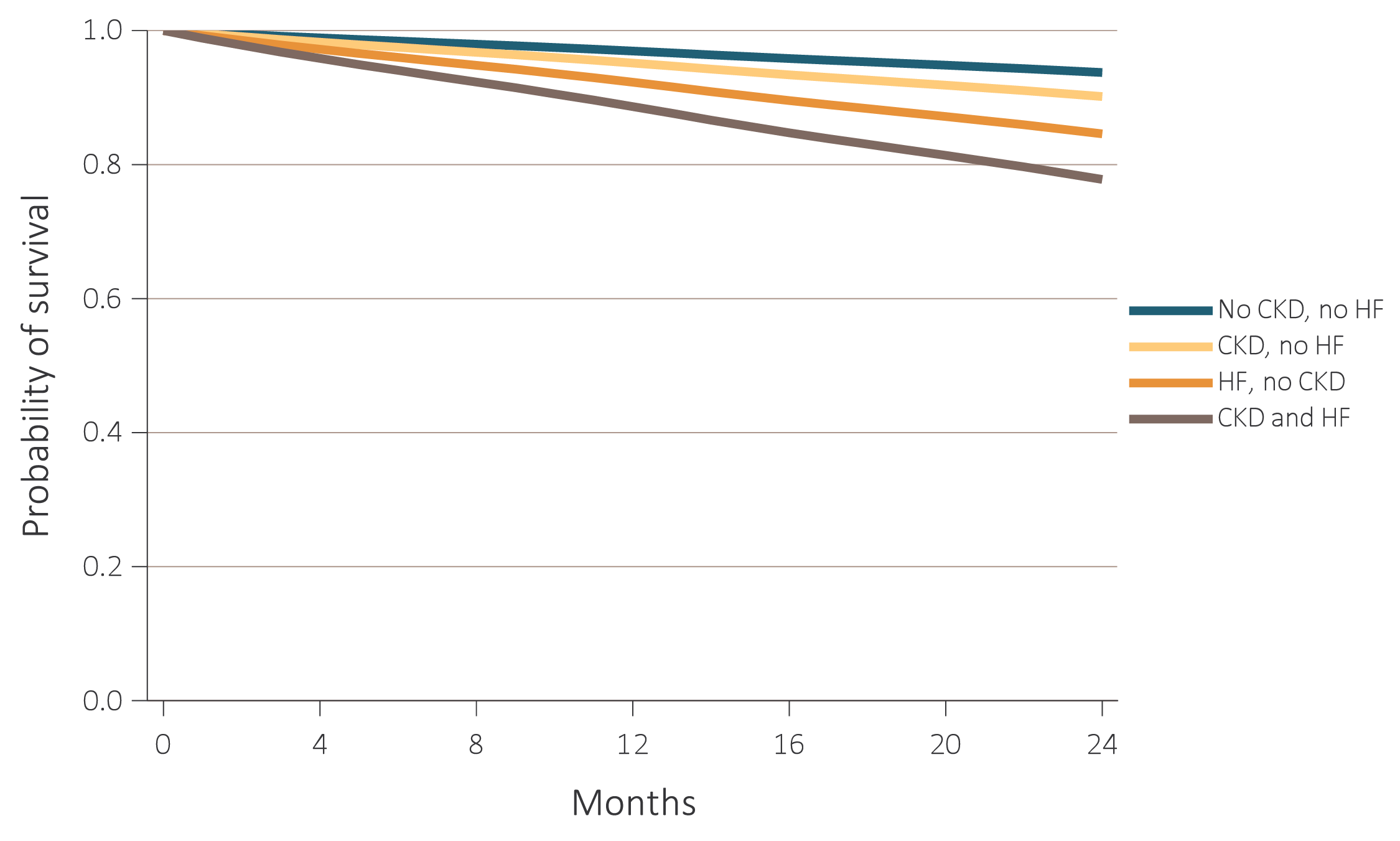 Data Source: Special analyses, Medicare 5% sample. Patients aged 66 and older, alive, without end-stage renal disease, and residing in the United States on 12/31/2014 with fee-for-service coverage for the entire calendar year. Survival was adjusted for age, sex, race, diabetic status, and hypertension status. Abbreviation: CKD, chronic kidney disease.
2018 Annual Data Report
Volume 1 CKD, Chapter 4
24
vol 1 Table 4.5 Prevalence of atrial fibrillation by stage of CKD, age, race, sex, and diabetic, hypertension, and heart failure status, 2016
Data Source: Special analyses, Medicare 5% sample. Patients aged 66 and older, alive, without end-stage renal disease, and residing in the United States on 12/31/2016 with fee-for-service coverage for the entire calendar year. Abbreviation: CKD, chronic kidney disease.
2018 Annual Data Report
Volume 1 CKD, Chapter 4
25